The Cycle of Change
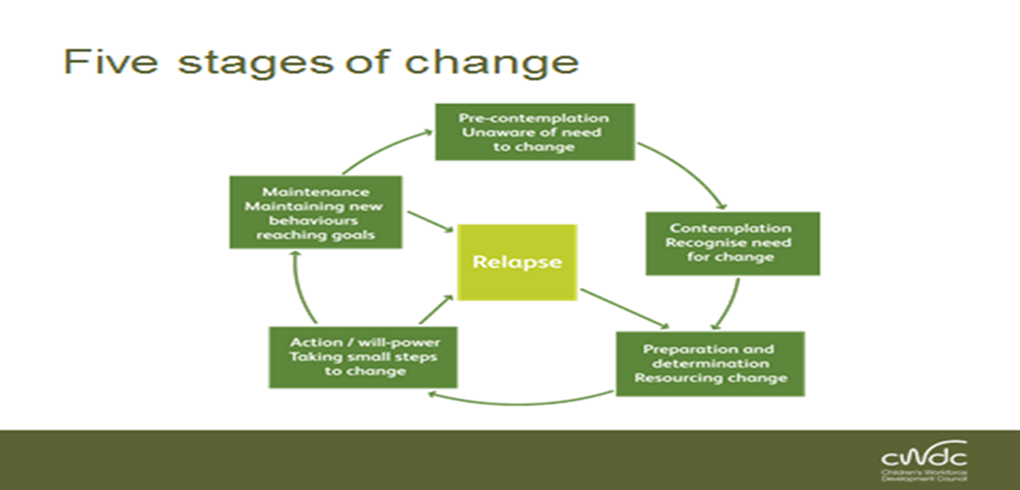 [Speaker Notes: It is vital that when working with families’ that consideration is given to where the parent(s) are on the cycle of change in order assess their willingness to work to achieve and sustain the necessary changes. Capacity to change is made up of motivation and ability, and it is suggested in much research that if either of these is missing, the parent in question will lack the ability to change. This is a critical element of effective engagement, if strategies are used which are known to work when a parent is in the ‘determination’ phase when the parent is still in the ‘contemplation’ phase, such strategies will likely to be ineffective.

Cycle of change comes in – some families not even contemplating change 
At this stage its about persuasion, selling your support services and  what you have on offer 
Engaging and sustaining involvement with families is about you the practitioner]